Introduction to deep reinforcement learning
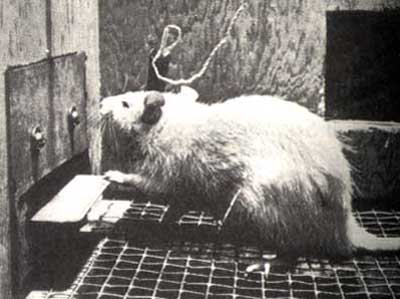 Outline
Introduction to reinforcement learning
Markov Decision Process (MDP) formalism 
The Bellman equation
Q-learning
Deep Q networks (DQN)
Extensions
Double DQN
Dueling DQN
Reinforcement learning (RL)
Setting: agent that can take actions affecting the state of the environment and observe occasional rewards that depend on the state
Goal: learn a policy (mapping from states to actions) to maximize expected reward over time
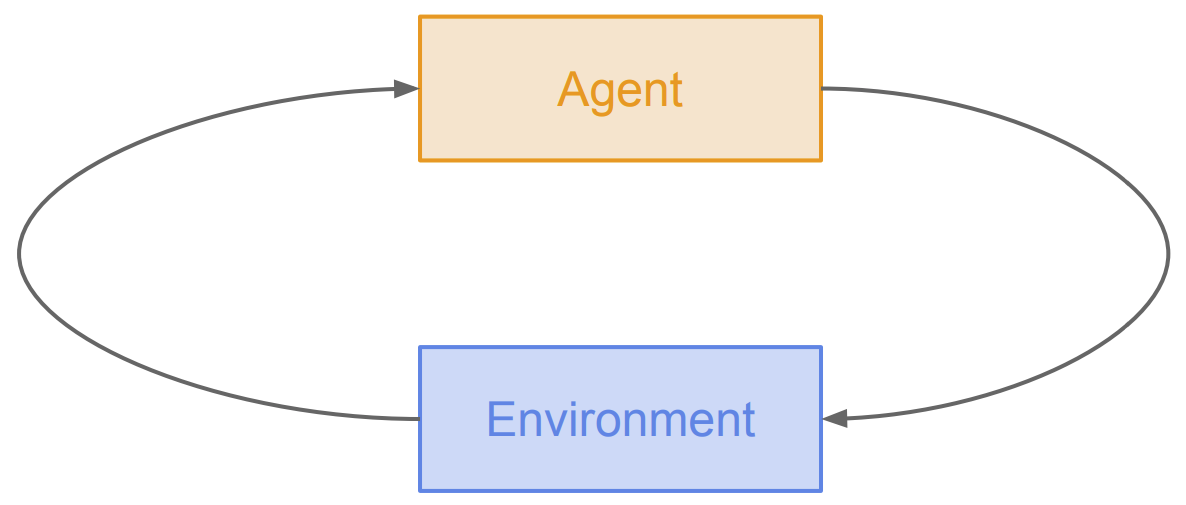 Successor states, rewards
Actions
Example applications of deep RL
Playing games
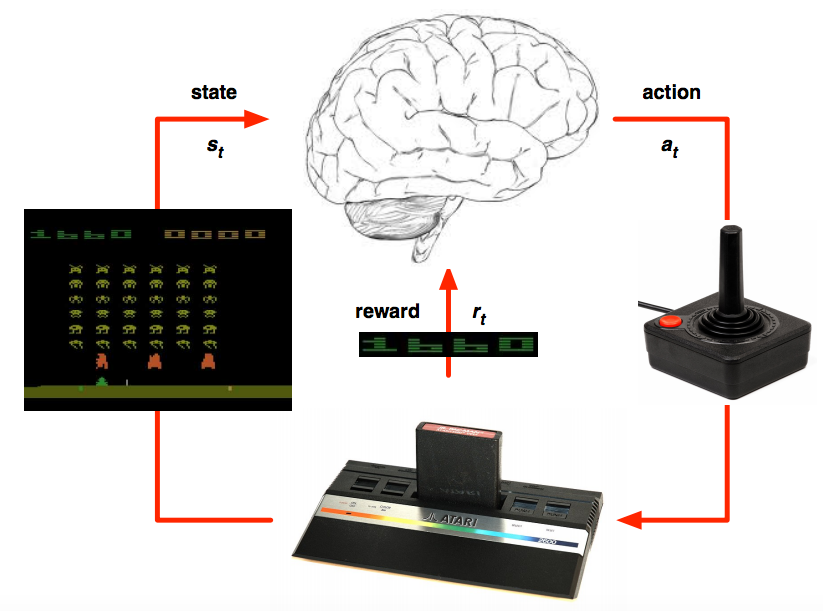 V. Mnih, K. Kavukcuoglu, D. Silver, A. Graves, I. Antonoglou, D. Wierstra, M. Riedmiller, Human-level control through deep reinforcement learning, Nature 2015
Example applications of deep RL
Playing games
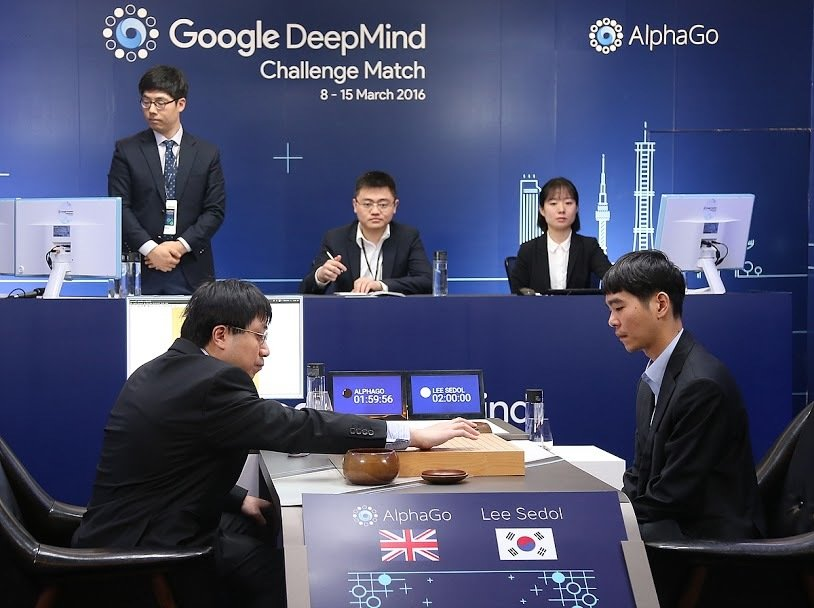 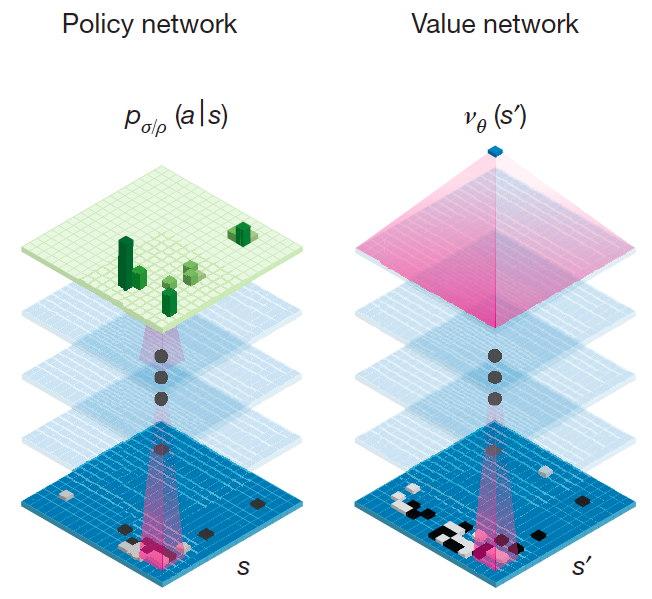 https://deepmind.com/research/alphago/
[Speaker Notes: What is the state representation? What is the transition model? What is the reward function?]
Sensorimotor learning
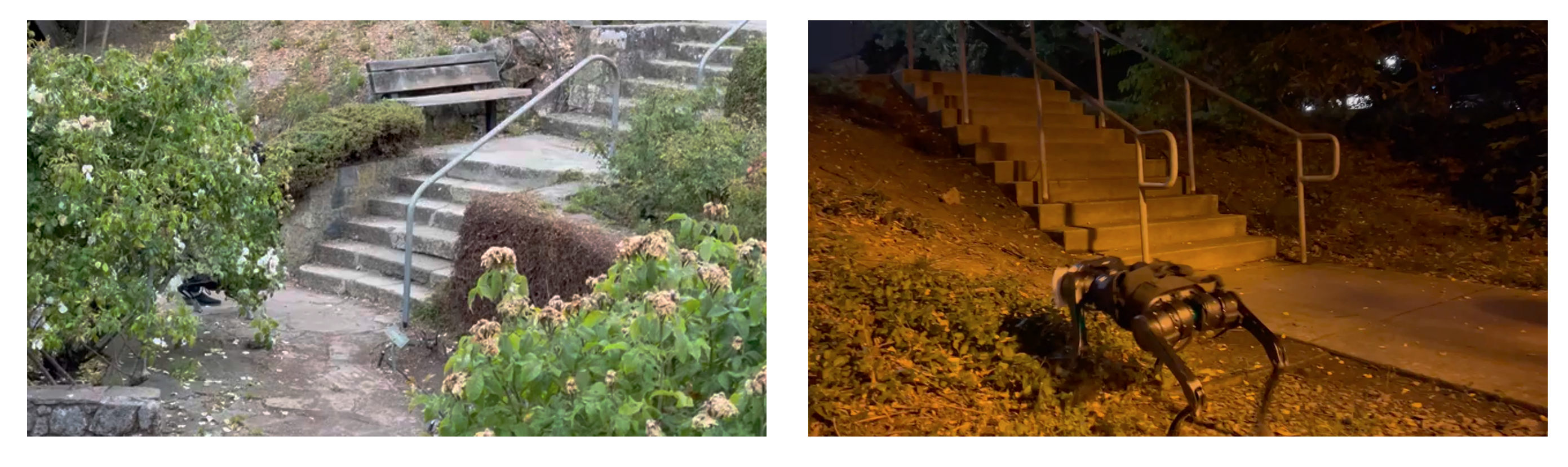 A. Agarwal, A. Kumar, J. Malik, and D. Pathak. Legged Locomotion in Challenging Terrains using Egocentric Vision. CoRL 2022
Example applications of deep RL
Improving large language models
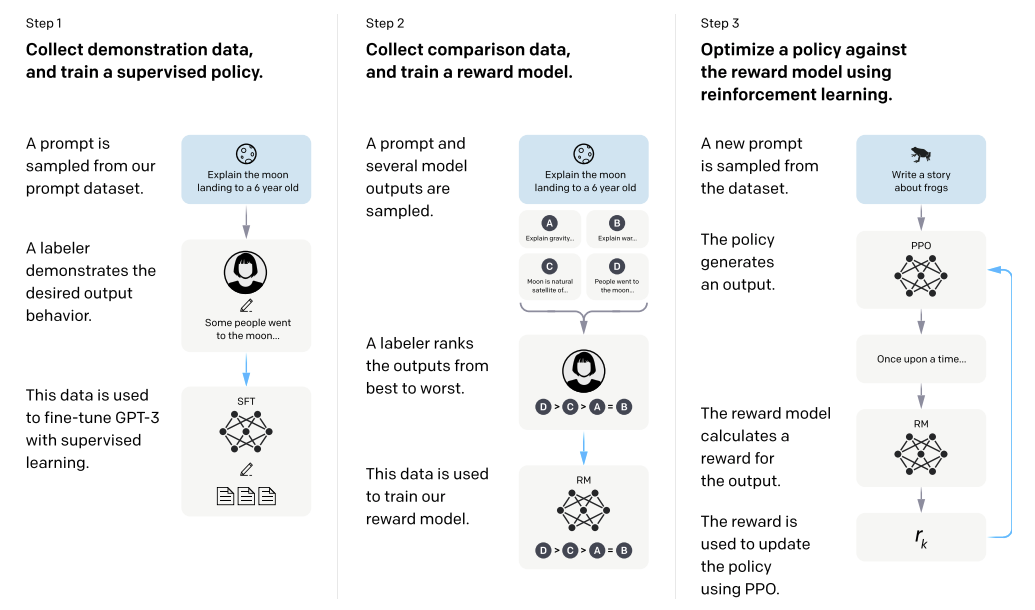 L. Ouyang et al. Training language models to follow instructions with human feedback. NeurIPS 2022
Formalism: Markov Decision Processes
Example MDP: Grid world
Transition model:
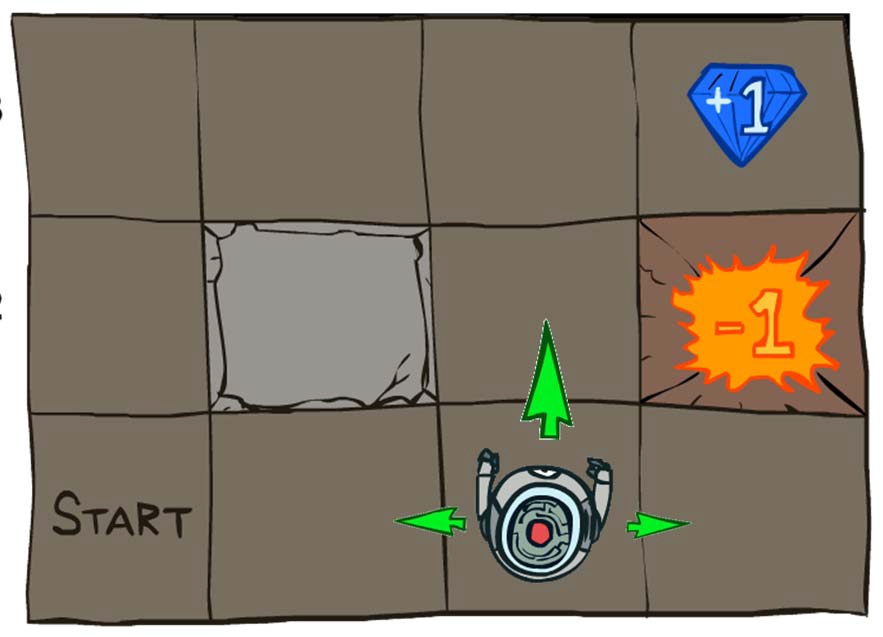 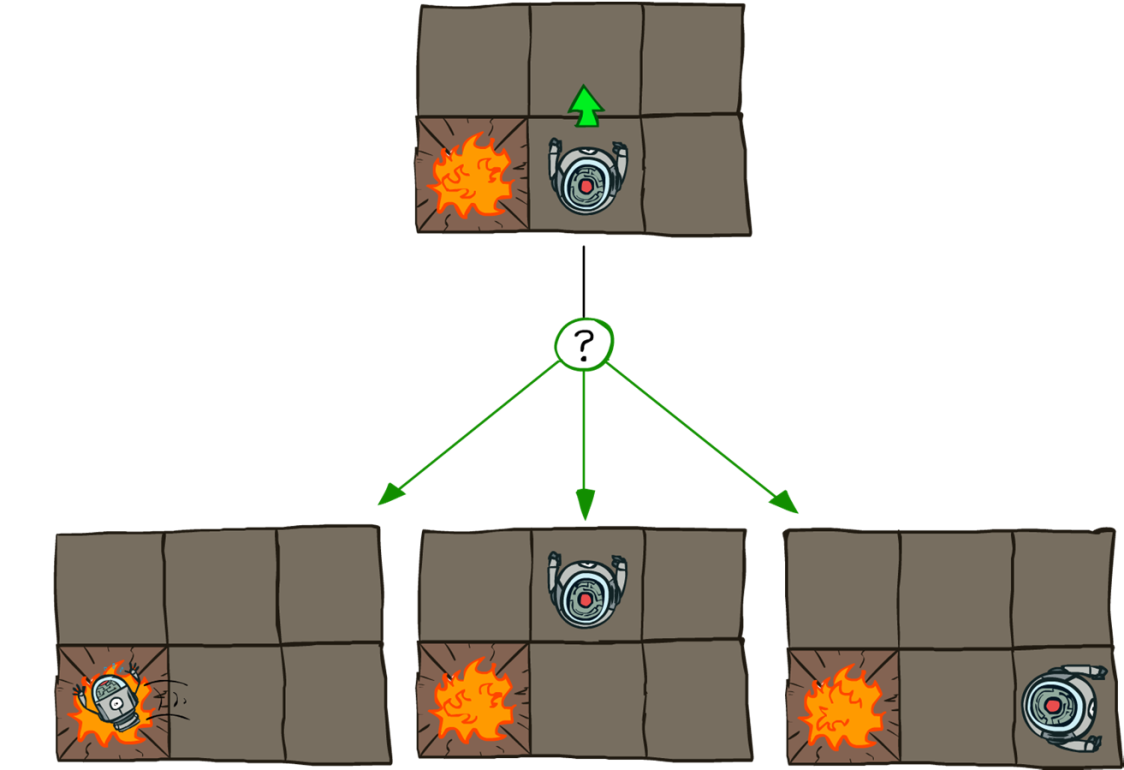 0.1
0.8
0.1
Source: P. Abbeel and D. Klein
Example MDP: Grid world
Goal: find the best policy
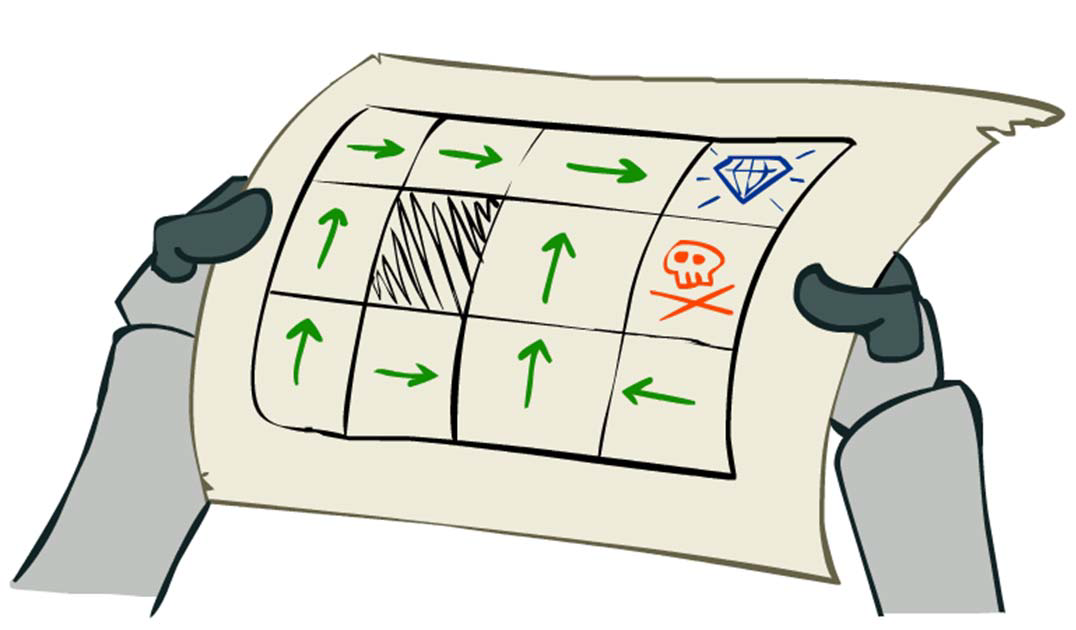 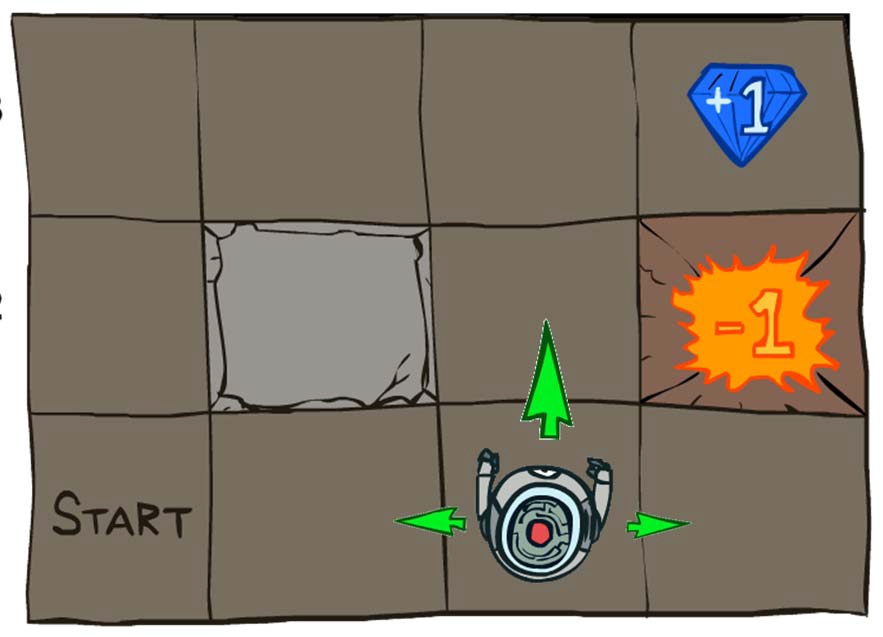 Source: P. Abbeel and D. Klein
Example MDP: Grid world
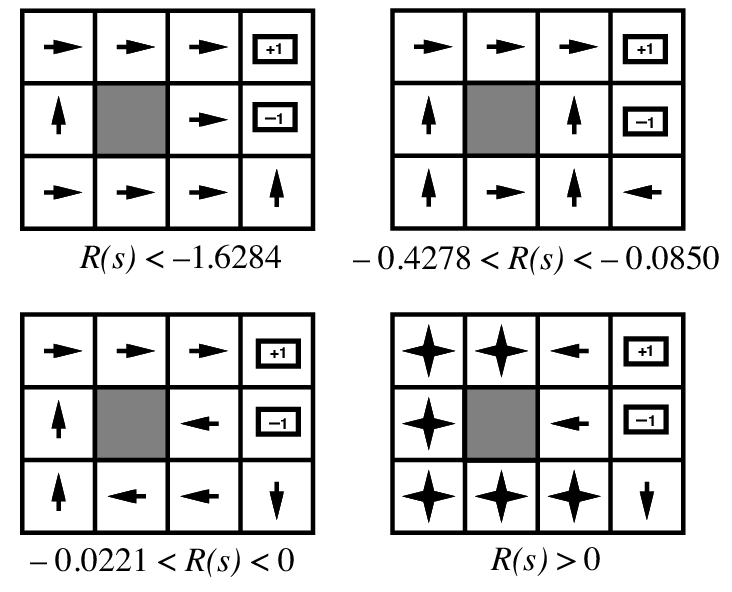 Reinforcement learning loop
RL vs. supervised learning
Reinforcement learning
Agent’s actions affect the environment and help to determine next observation
Rewards may be sparse
Rewards are not differentiable w.r.t. model parameters

Supervised learning
Next input does not depend on previous inputs or agent’s predictions
There is a supervision signal at every step
Loss is differentiable w.r.t. model parameters
Solving MDPs
Cumulative rewards of state sequences
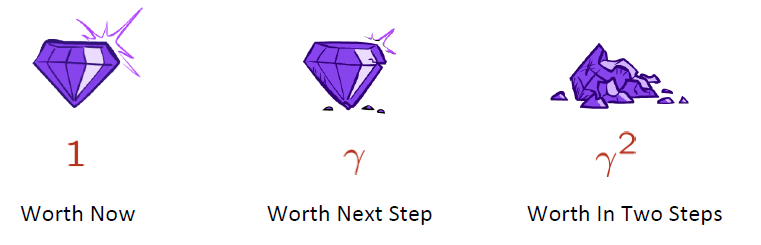 Image source: P. Abbeel and D. Klein
Discounting
Value function
The optimal policy
How do we express the optimal policy in terms of optimal state values?
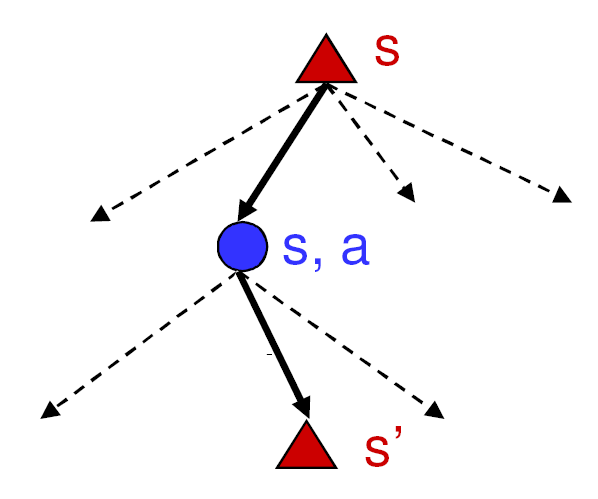 The optimal policy
How do we express the optimal policy in terms of optimal state values?
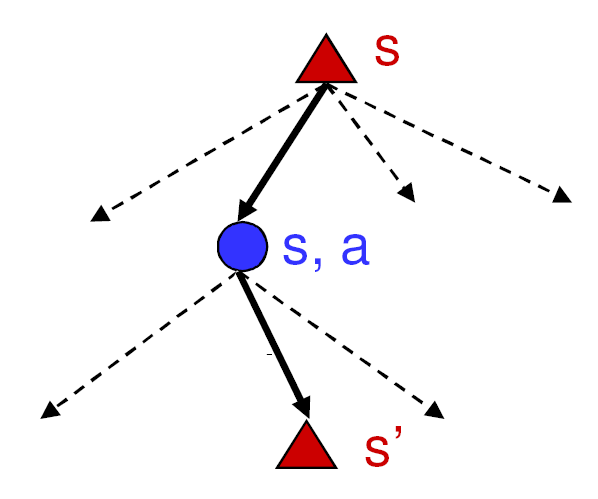 The optimal policy
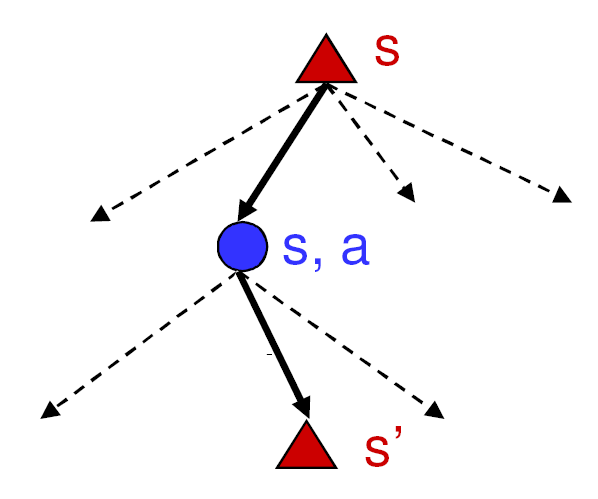 The Bellman equation
Reward in current state
Expected future cumulative value assuming agent follows the optimal policy
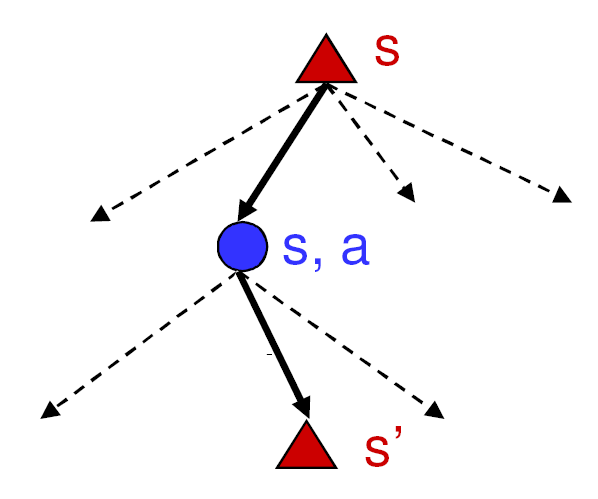 The Bellman equation
Reward in current state
Expected future cumulative value assuming agent follows the optimal policy
It’s a recursive relationship between optimal values of successive states!
Q-learning
Q-value function: Example
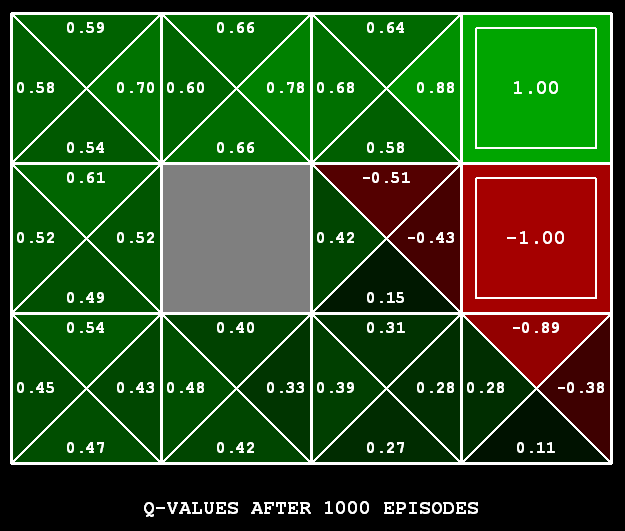 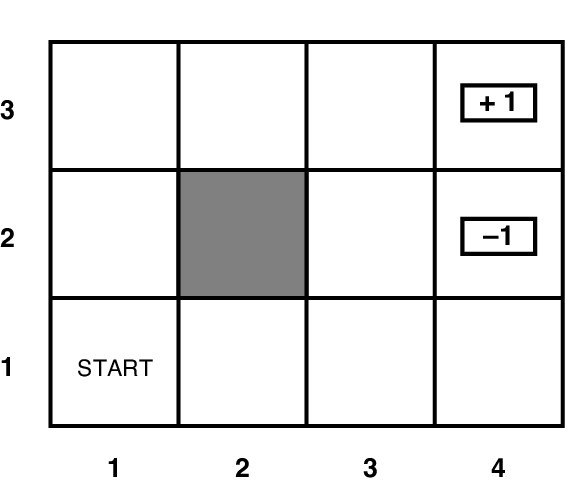 Bellman equation for Q-values
RL: Outline
Introduction to reinforcement learning
Markov Decision Process (MDP) formalism and classical Bellman equation
Q-learning
Deep Q networks
Deep Q-learning
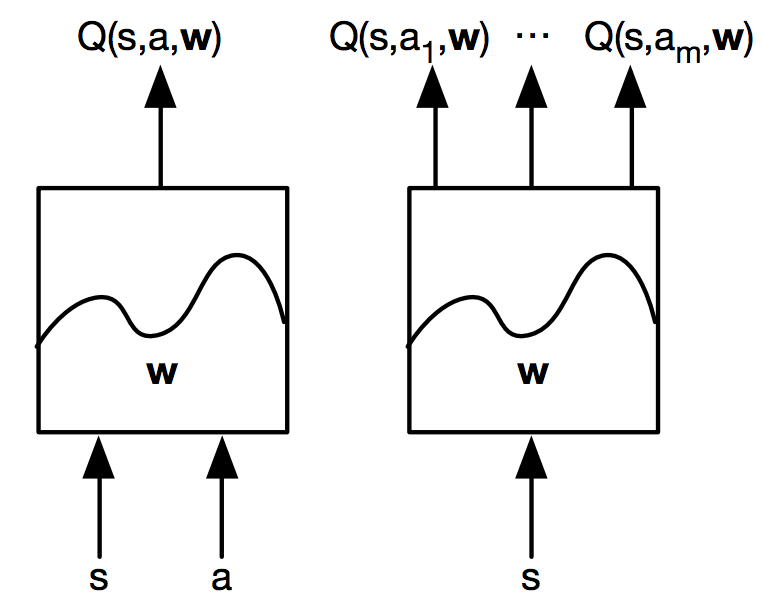 V. Mnih, K. Kavukcuoglu, D. Silver, A. Graves, I. Antonoglou, D. Wierstra, M. Riedmiller, Human-level control through deep reinforcement learning, Nature 2015
Deep Q-learning
Deep Q-learning
Deep Q-learning in practice
Training is prone to instability
Unlike in supervised learning, the targets themselves are moving!
Successive experiences are correlated and dependent on the policy
Policy may change rapidly with slight changes to parameters, leading to drastic change in data distribution
Solutions
Freeze target Q network (or use exponential moving average)
Use experience replay
Deep Q-learning: Summary
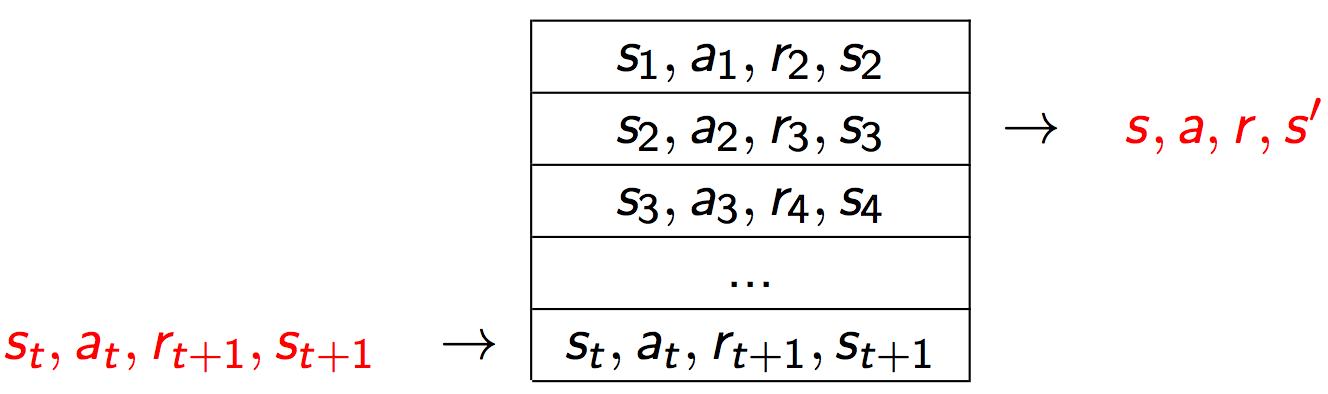 [Speaker Notes: Prioritized experience replay (Schaul et al., 2016): 
Increase the probability of sampling transitions whose Q-values are farther from the target]
Deep Q-learning in Atari
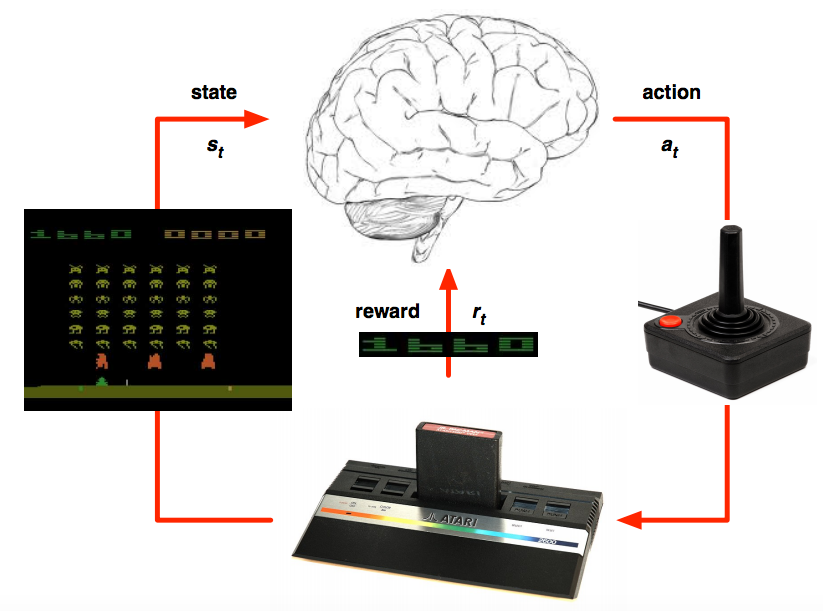 V. Mnih, K. Kavukcuoglu, D. Silver, A. Graves, I. Antonoglou, D. Wierstra, M. Riedmiller, Human-level control through deep reinforcement learning, Nature 2015
Deep Q-learning in Atari
Deep Q-Network (DQN)
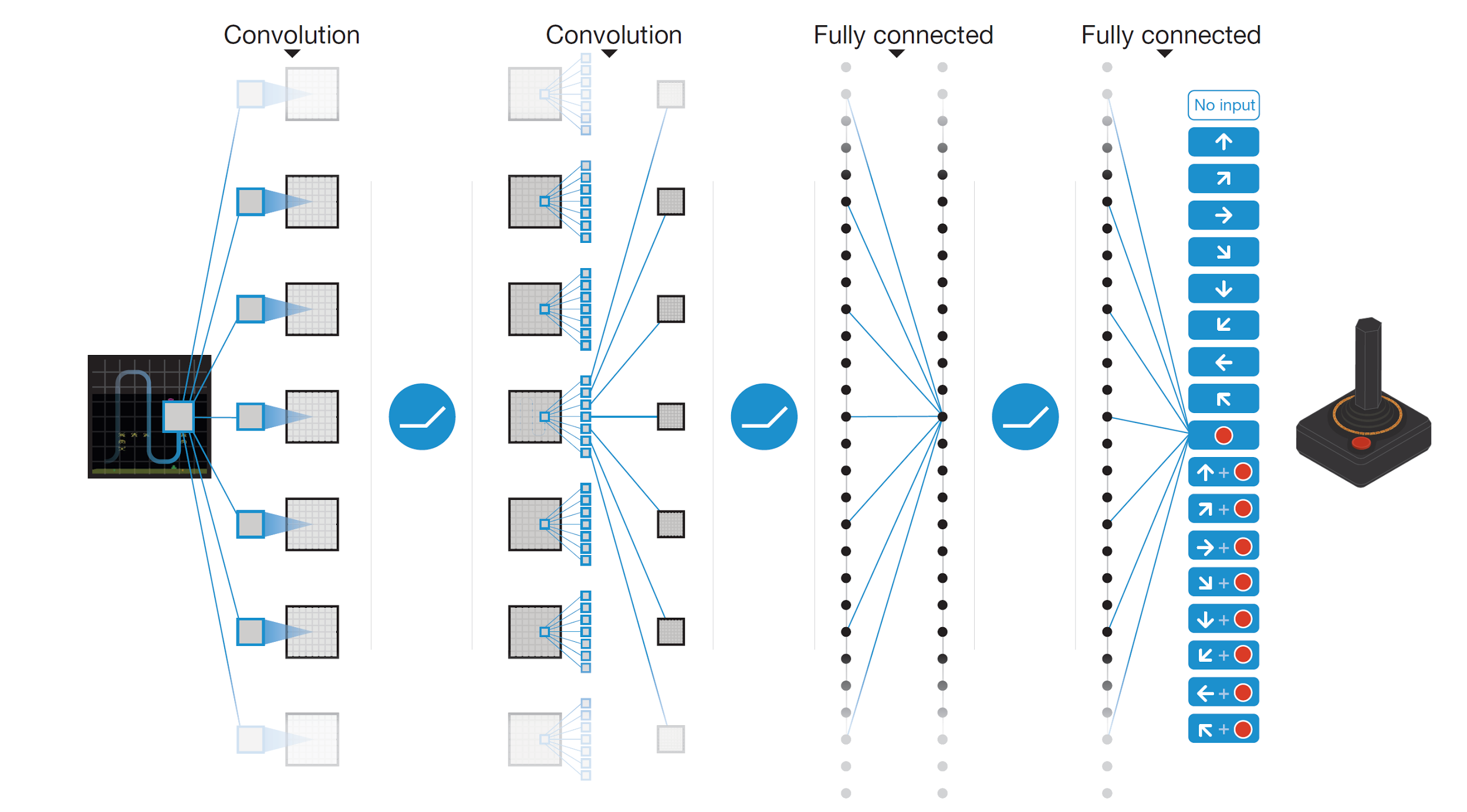 Q(s,a1)
Q(s,a2)
Q(s,a3)
.
.
.
.
.
.
.
.
.
.
.
Q(s,a18)
Deep Q-learning in Atari
Input state is stack of raw pixels (grayscale) from last 4 frames
Network architecture and hyperparameters fixed for all games
Deep Q-Network (DQN)
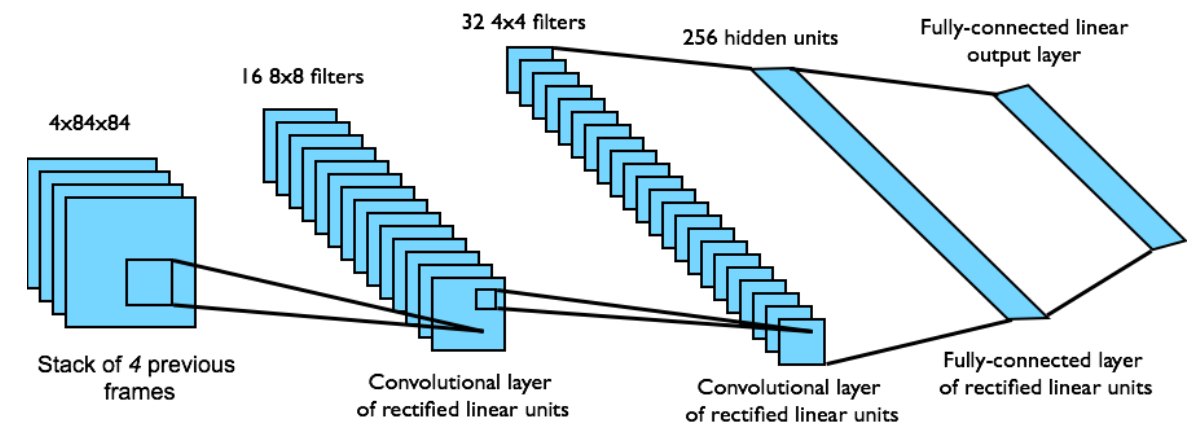 Deep Q-learning in Atari
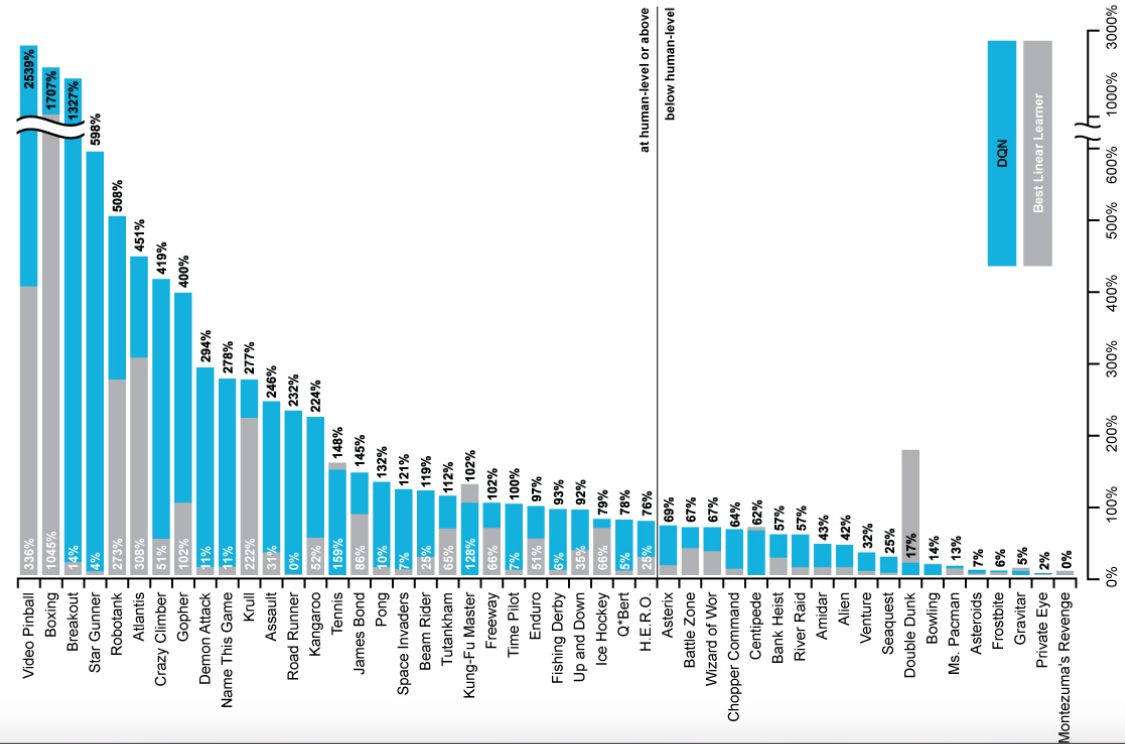 [Speaker Notes: The performance of DQN is normalized with respect to a professional human games tester (that is, 100% level) and random play (that is, 0% level). Note that the normalized performance of DQN, expressed as a percentage, is calculated as: 100 × (DQN score − random play score)/(human score − random play score).]
Breakout demo
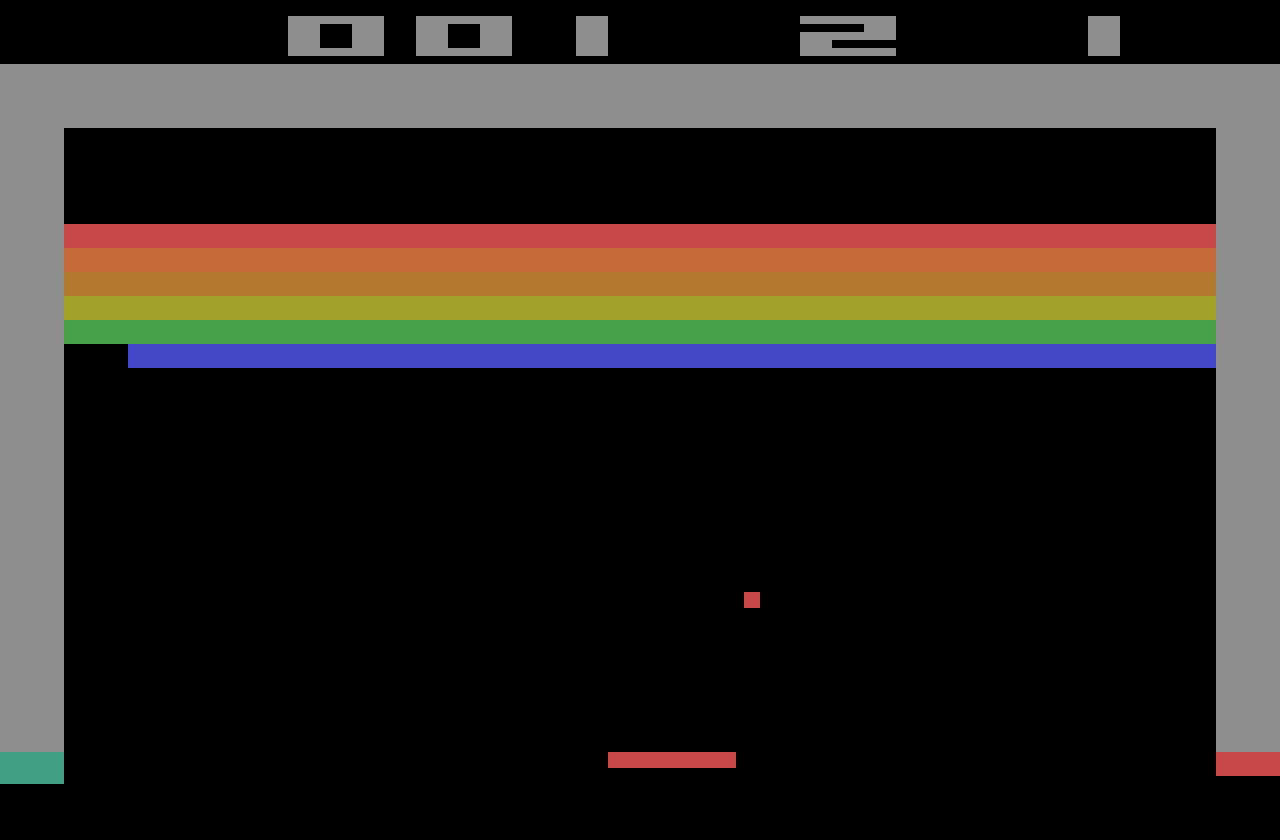 https://www.youtube.com/watch?v=TmPfTpjtdgg
Outline
Introduction to reinforcement learning
Markov Decision Process (MDP) formalism and classical Bellman equation
Q-learning
Deep Q networks
Extensions
Double DQN
Dueling DQN
Extension: Double Q-learning
H. van Hasselt, A. Guez, D. Silver, Deep Reinforcement Learning with Double Q-learning, AAAI 2016
Double DQN results
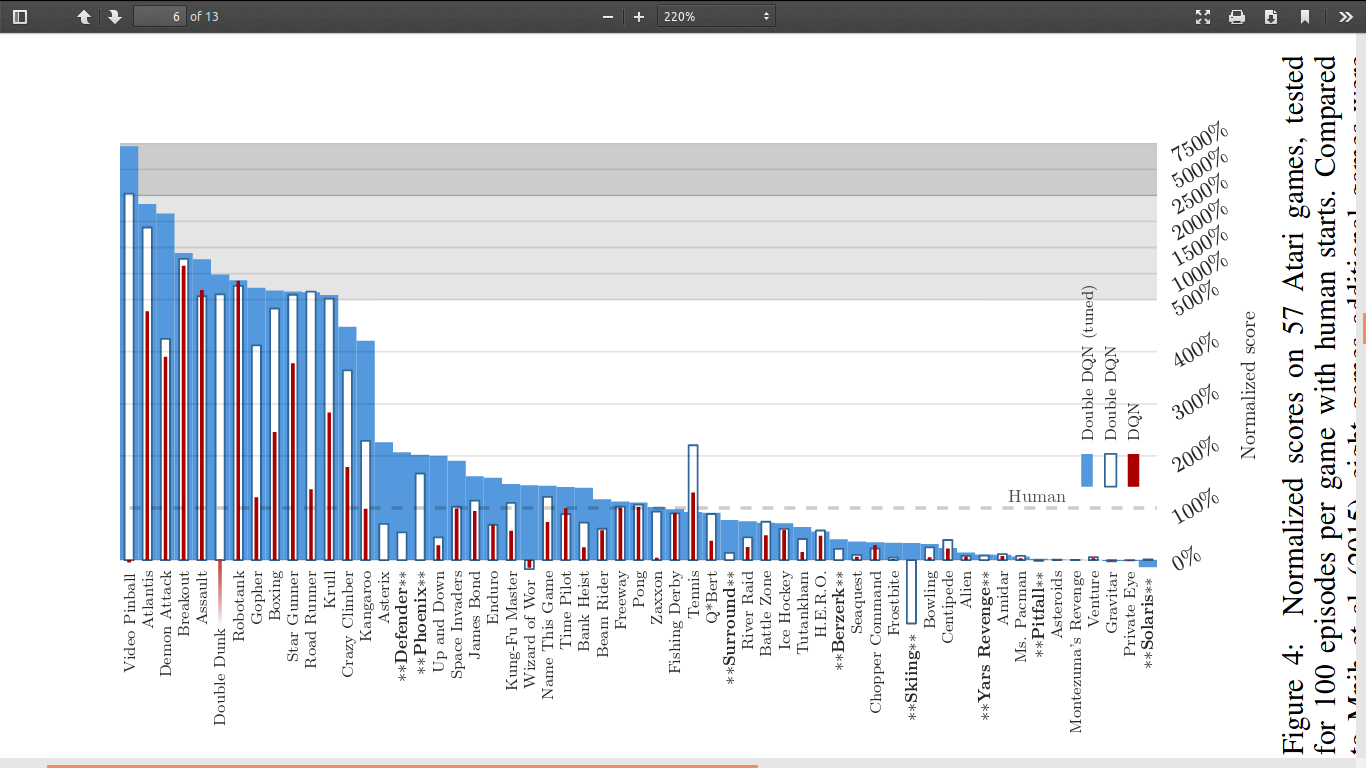 Another extension: Dueling DQN
Decompose estimation of Q-function into value and advantage functions
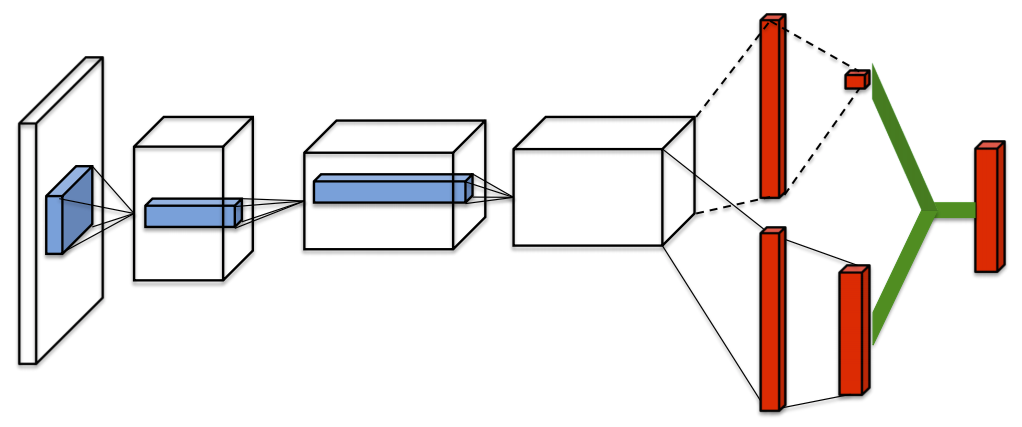 Value function
Q-function
Advantage function
Z. Wang et al., Dueling Network Architectures for Deep Reinforcement Learning, ICML 2016
Dueling DQN
Decompose estimation of Q-function into value and advantage functions
Motivation: in many states, actions don’t meaningfully affect the environment, so it is not necessary to know the exact value of each action at each time step
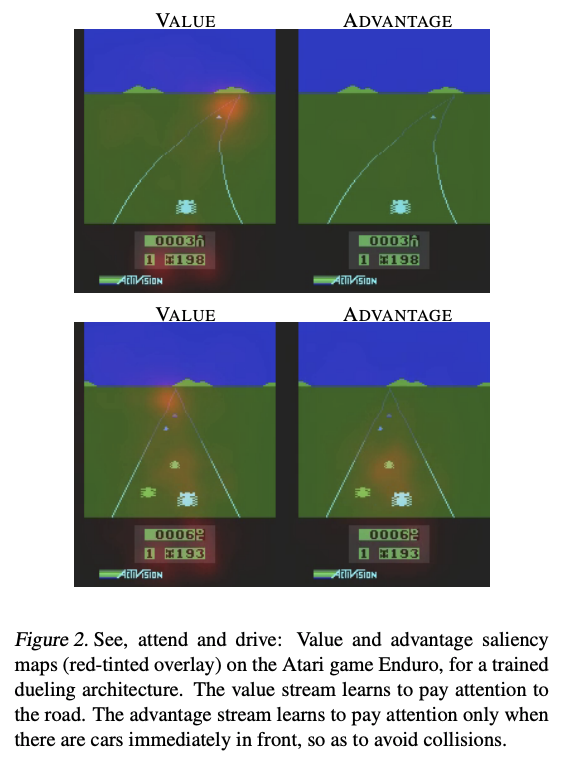 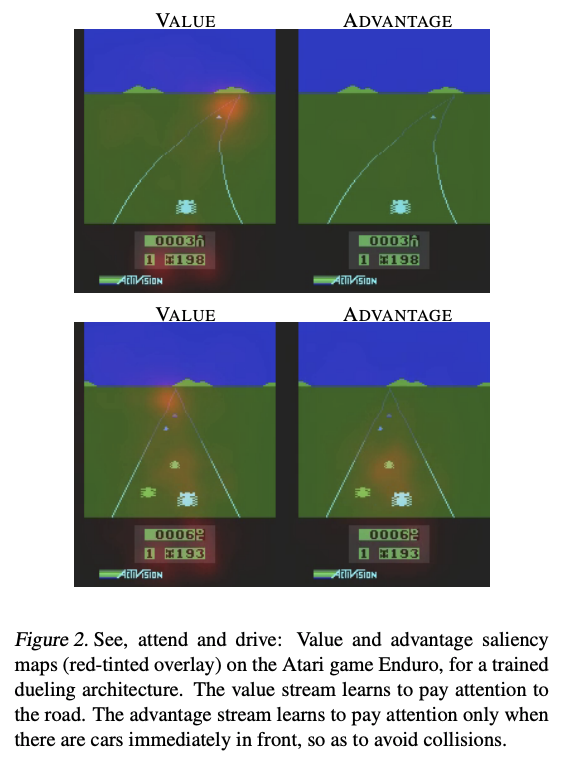 Z. Wang et al., Dueling Network Architectures for Deep Reinforcement Learning, ICML 2016
Dueling DQN
Z. Wang et al., Dueling Network Architectures for Deep Reinforcement Learning, ICML 2016
Dueling DQN: Results
Improvements over prioritized DDQN baseline:
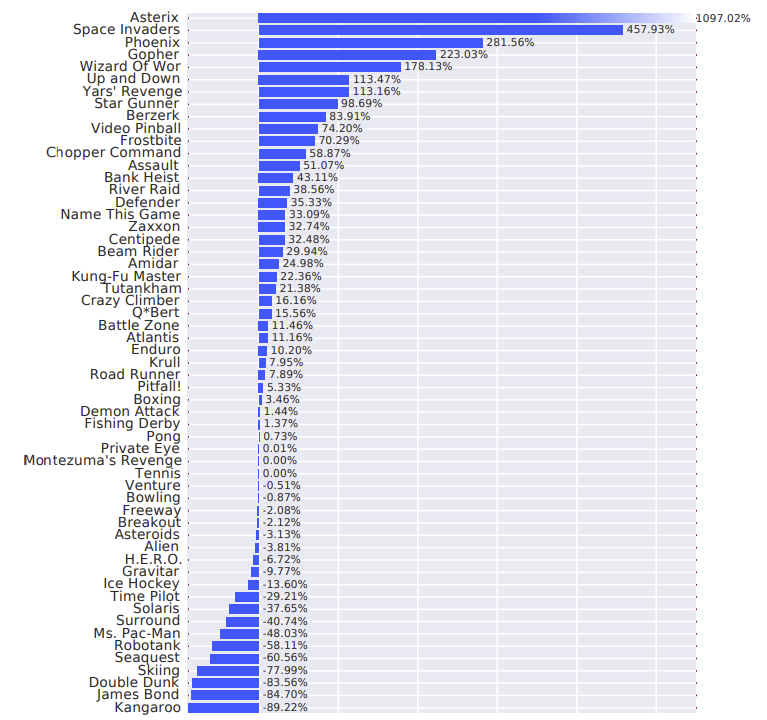